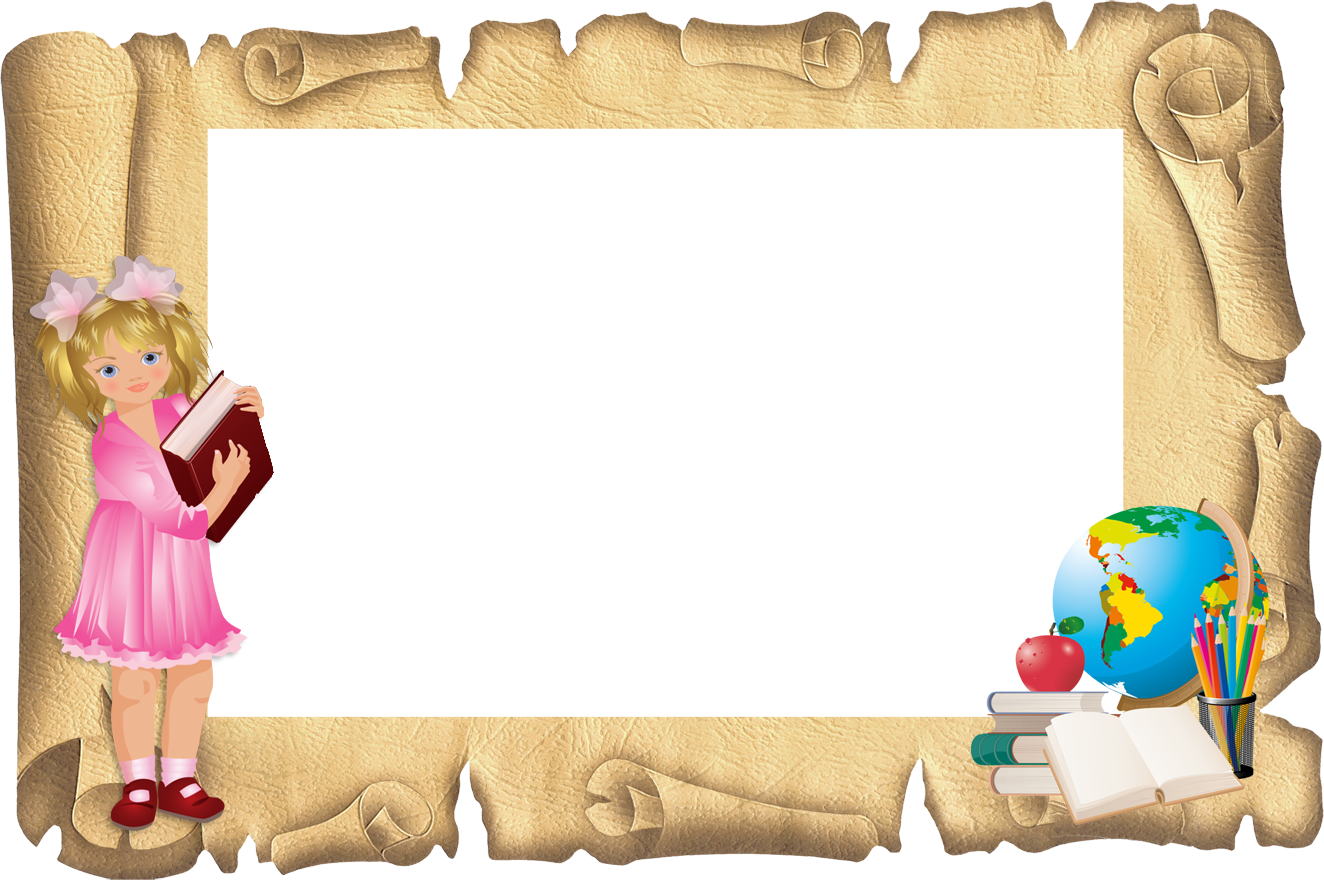 Matematika 
     2-sinf
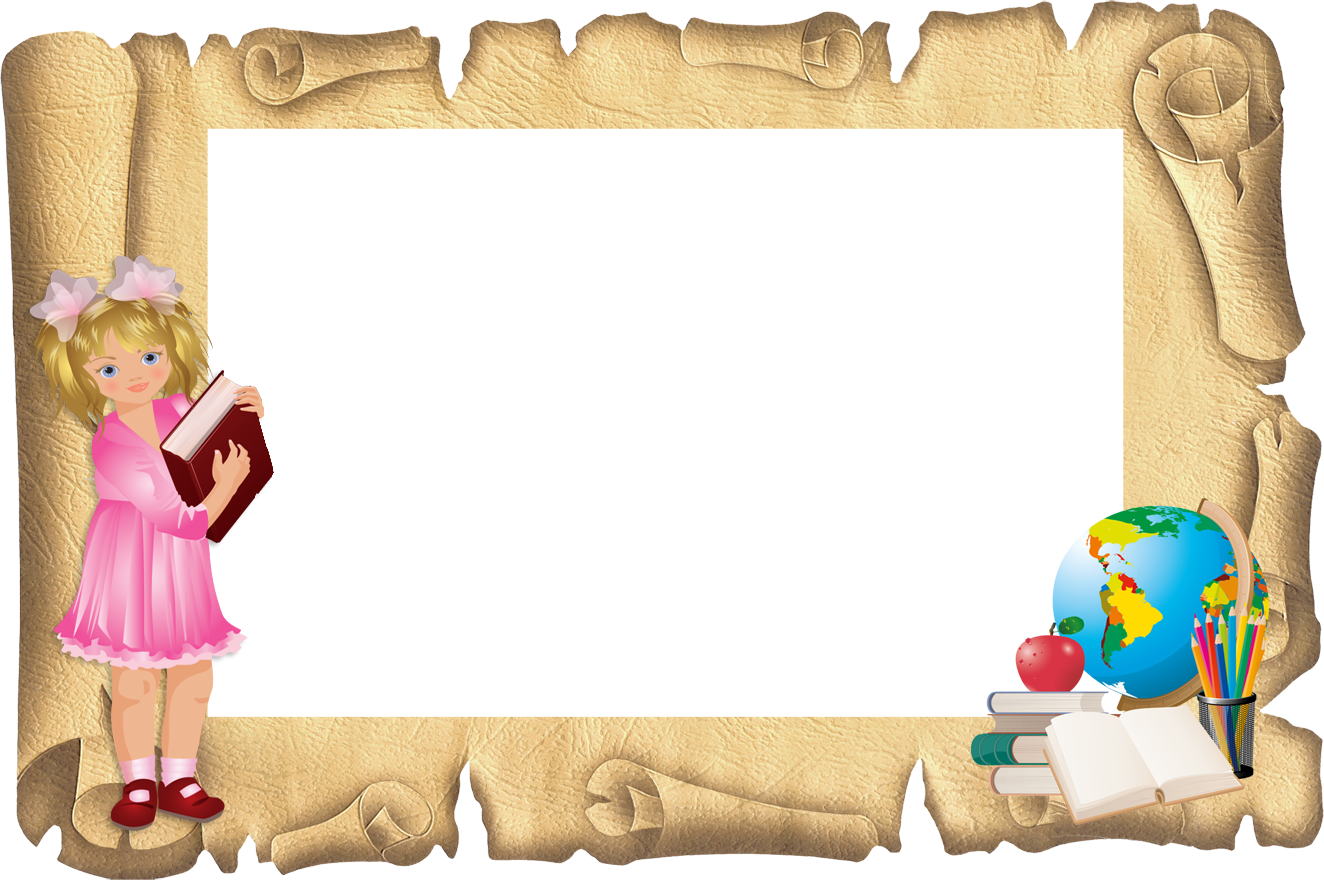 Mavzu: 
 Kvadrat va to‘g‘ri to‘rtburchak (5-dars)
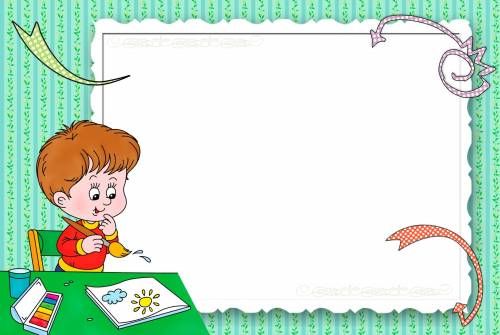 Mustaqil topshiriqni 
        tekshirish:
57-bet. 6-topshiriq
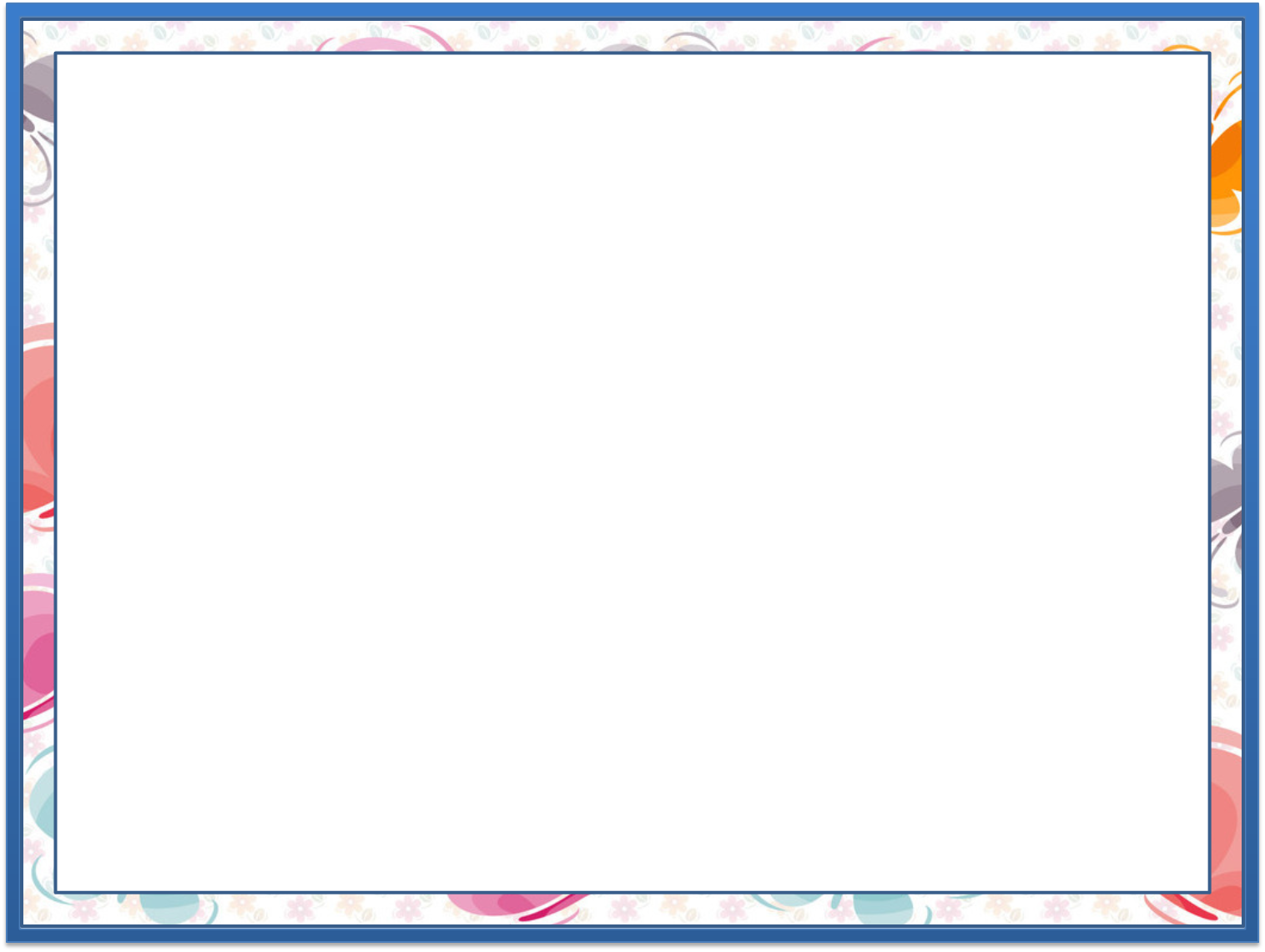 6. Qanday shakllardan foydalanilgan? Shakllarni chizamiz va bo‘yaymiz. (57-bet)
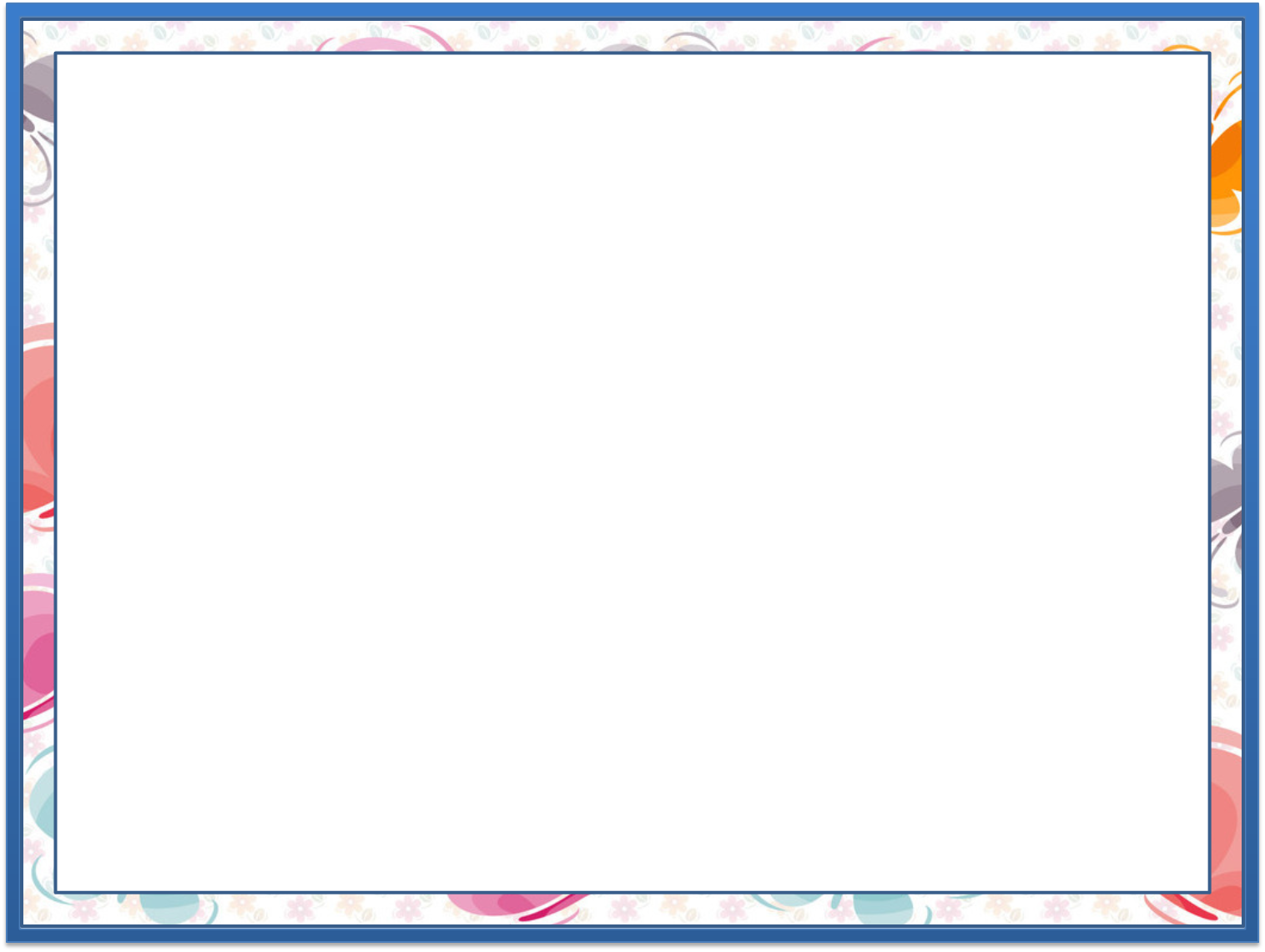 Kvadrat va to‘g‘ri to‘rtburchak (58-bet)
Kvadratning hamma
 tomonlari teng.
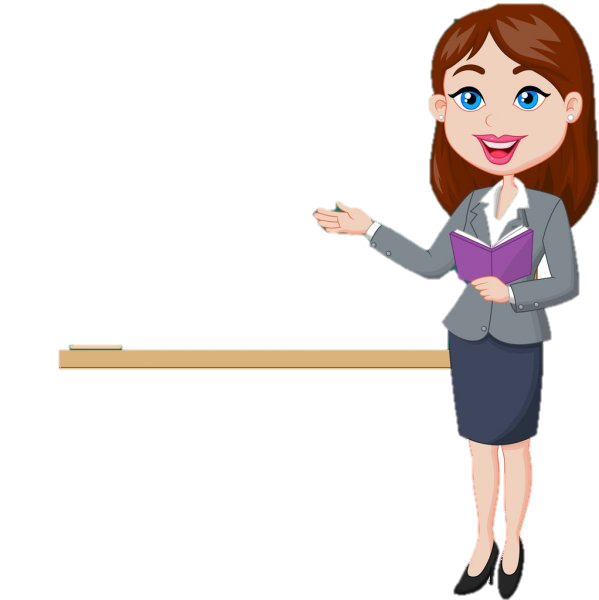 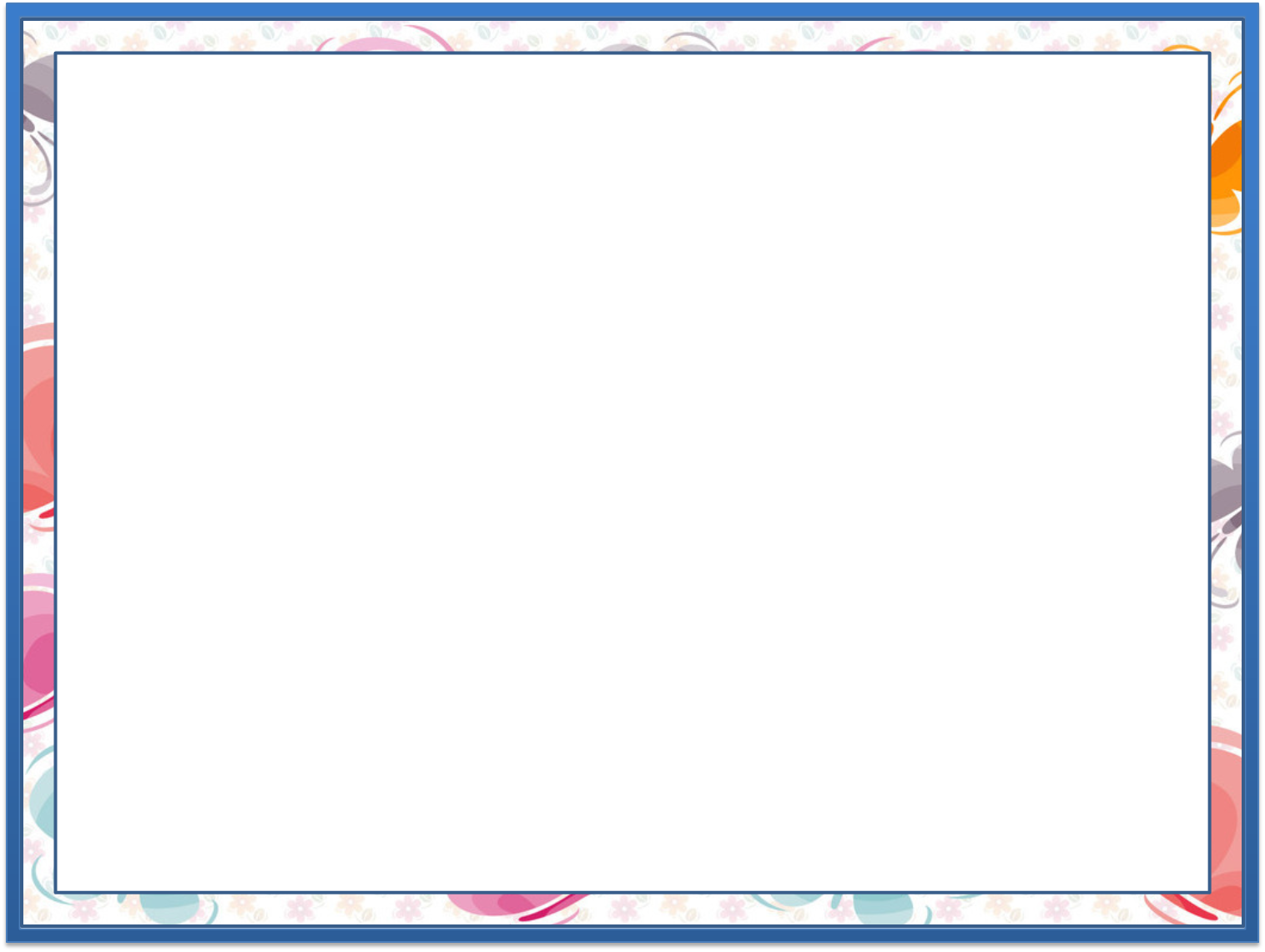 Kvadrat va to‘g‘ri to‘rtburchak (58-bet)
To‘g‘ri to‘rtburchakning qarama-qarshi tomonlari teng.
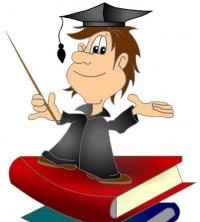 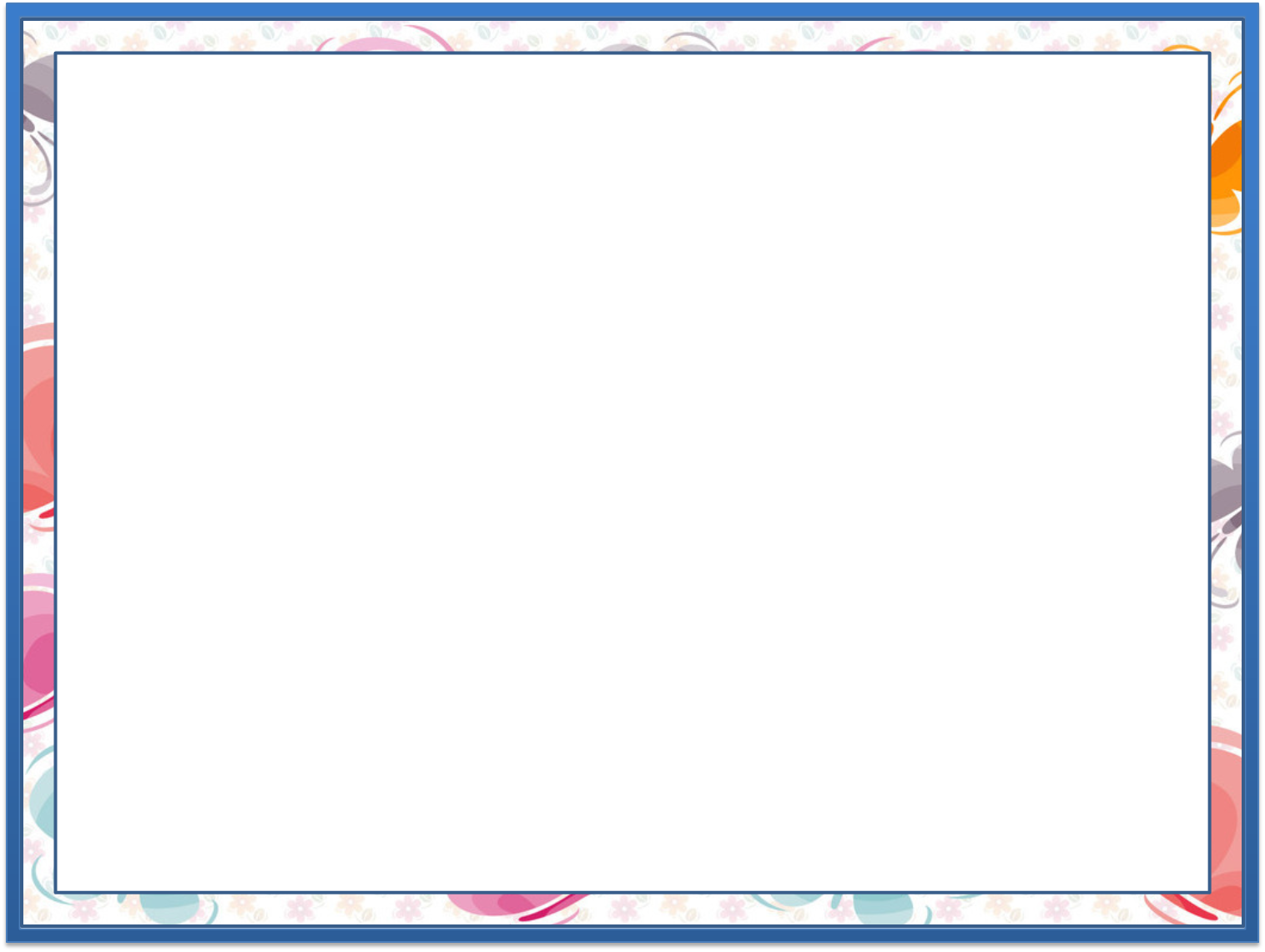 Shakllarning qaysi biri to‘g‘ri to‘rtburchak?
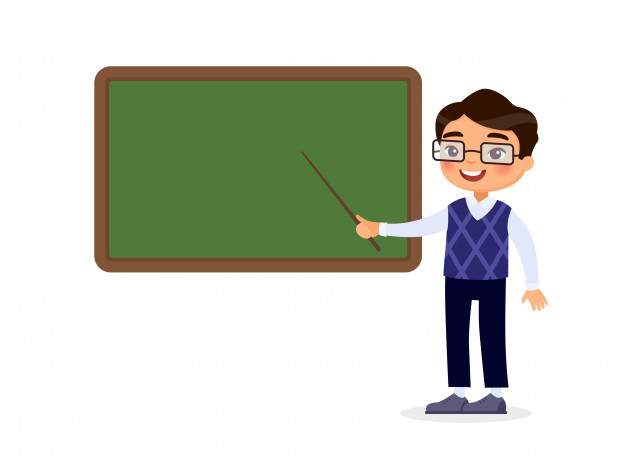 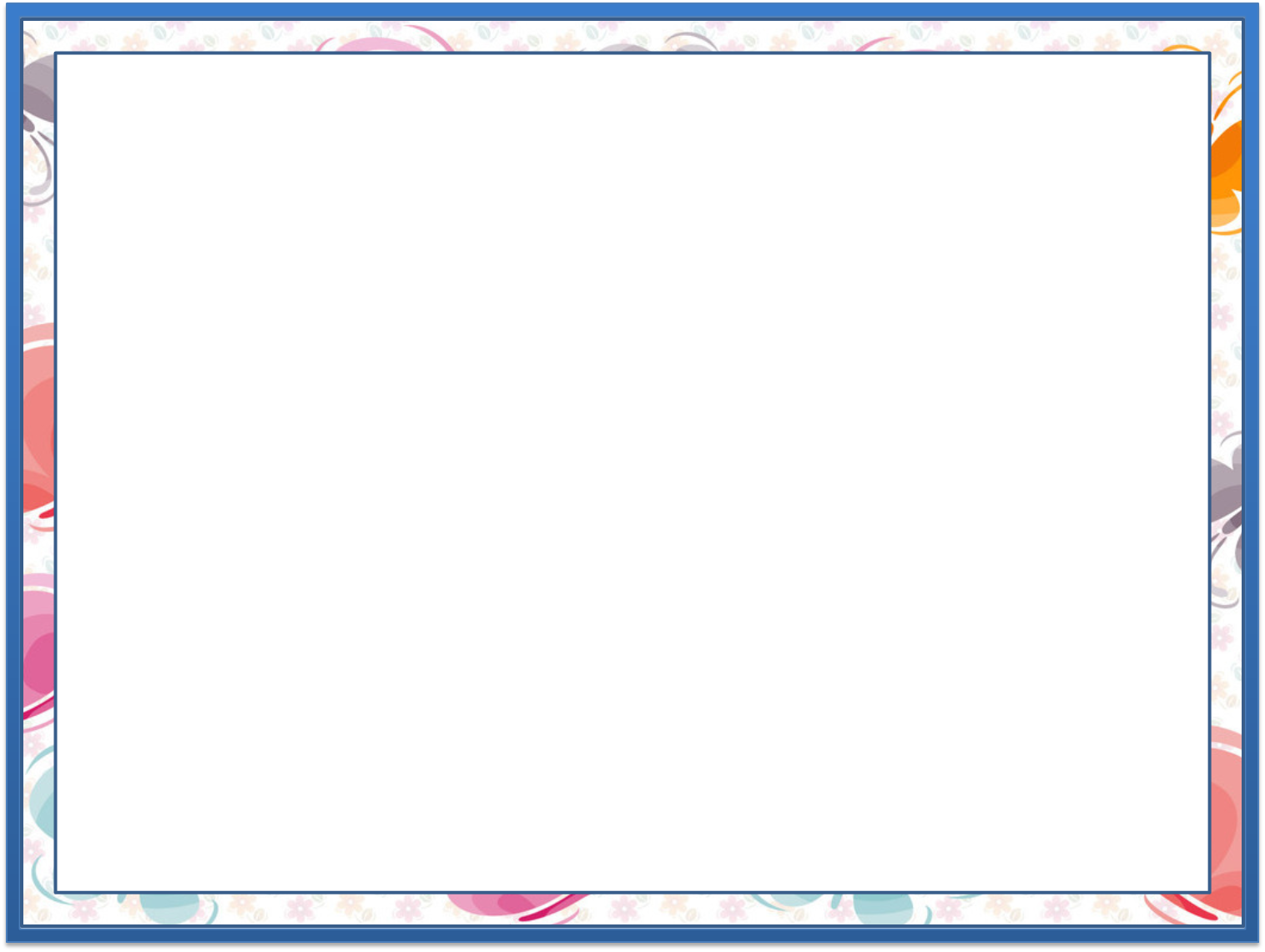 2. Birinchisi 7 cm, ikkinchisi undan 2 cm qisqa, uchinchisi birinchisidan 2 cm uzun bo‘lgan kesmalar chizamiz.
Yechish:
7 cm
7-2=5 (cm) – 2-kesma
5 cm
7+2=9 (cm) – 3-kesma
9 cm
Javob: 2-kesma 5 cm, 3-kesma 9 cm.
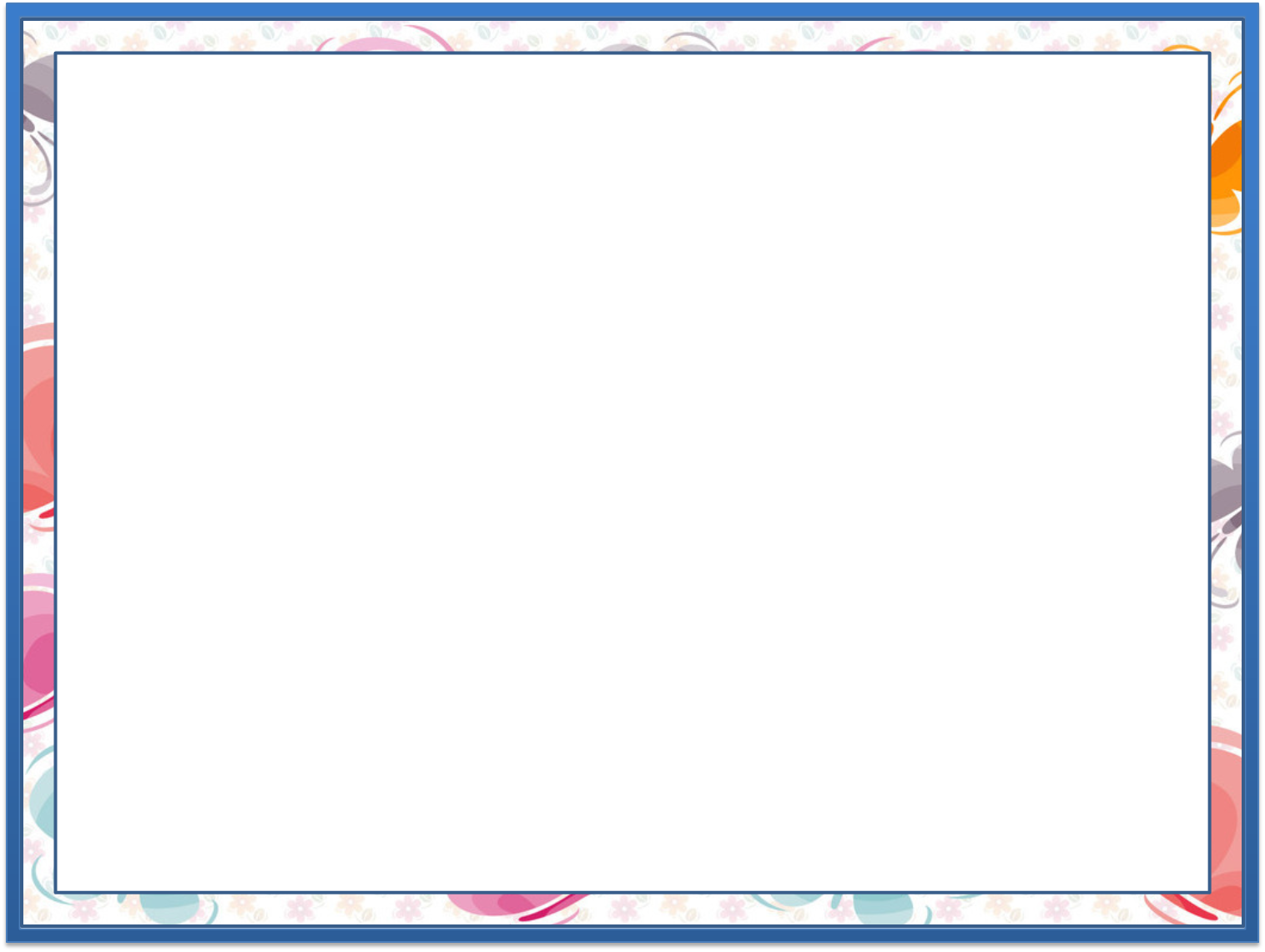 3. Amirxonning chorva dalasida jami nechta qo‘y va echkilar bor?
30 ta
.
.
Echkilar
10 ta
.
.
.
? ta
Qo‘ylar
Yechish:
1) 30+10=40 (ta)
? ta
2) 30+40=70 (ta)
Javob: jami 70 ta qo‘y va echkilar bor.
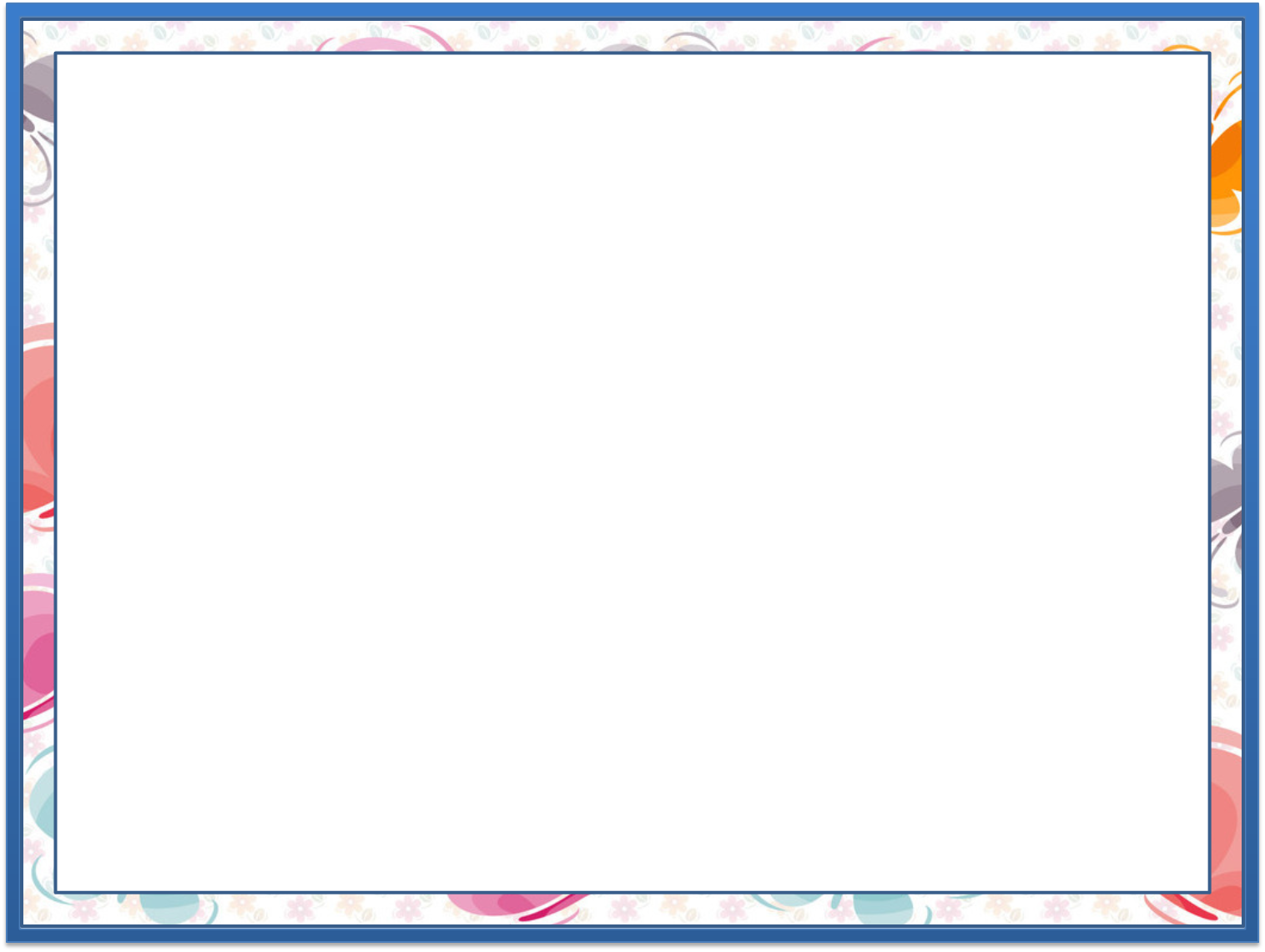 4. Shakllarning tomonlari uzunliklarini taqqoslaymiz. (58-bet)
5 cm
10 cm
5 cm
5 cm
4 cm
4 cm
5 cm
10 cm
P=5+5+5+5=20
P=10+10+4+4=28
P=20 (cm)
P=28 (cm)
28>20
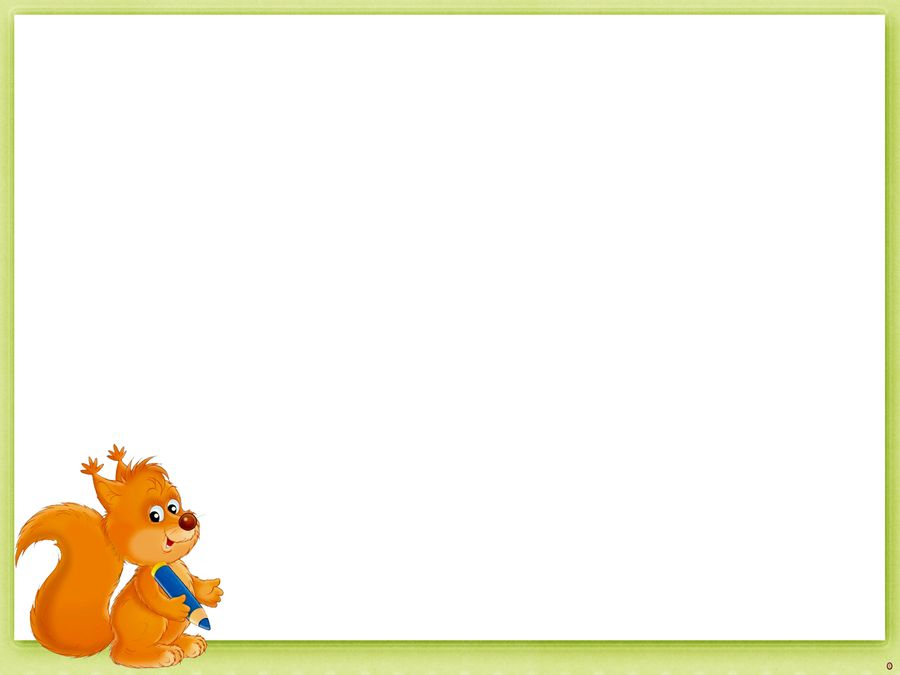 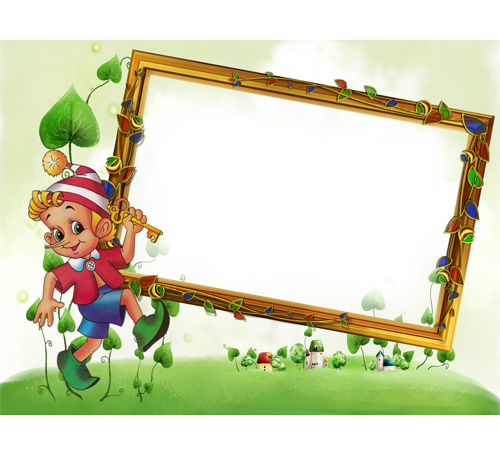 Mustaqil topshiriq: 
58-bet. 5-topshiriq
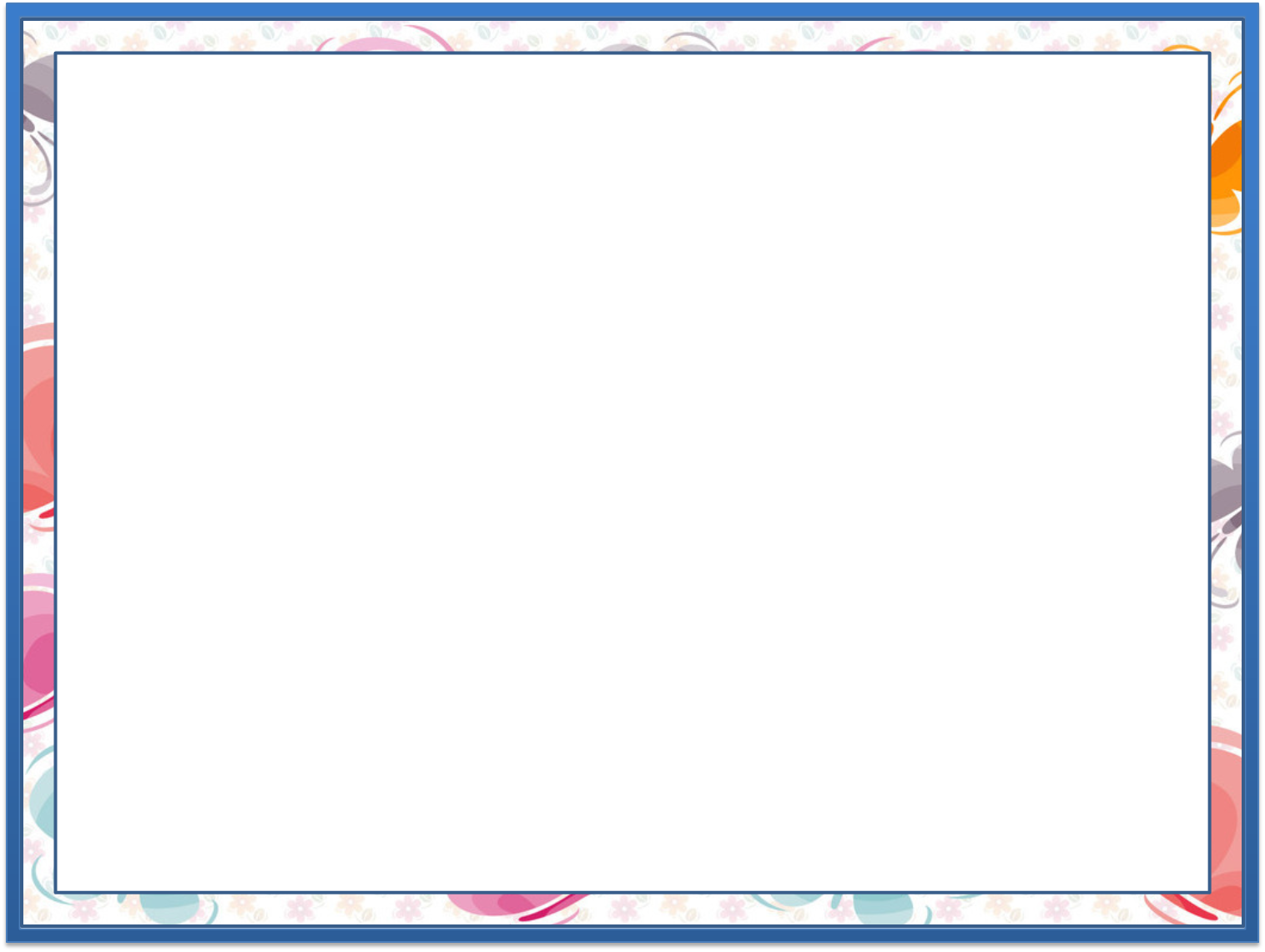 5. Kvadrat va to‘g‘ri to‘rtburchak chizamiz. Kvadratni ko‘k, to‘g‘ri to‘rtburchakni yashil rangga bo‘yaymiz.
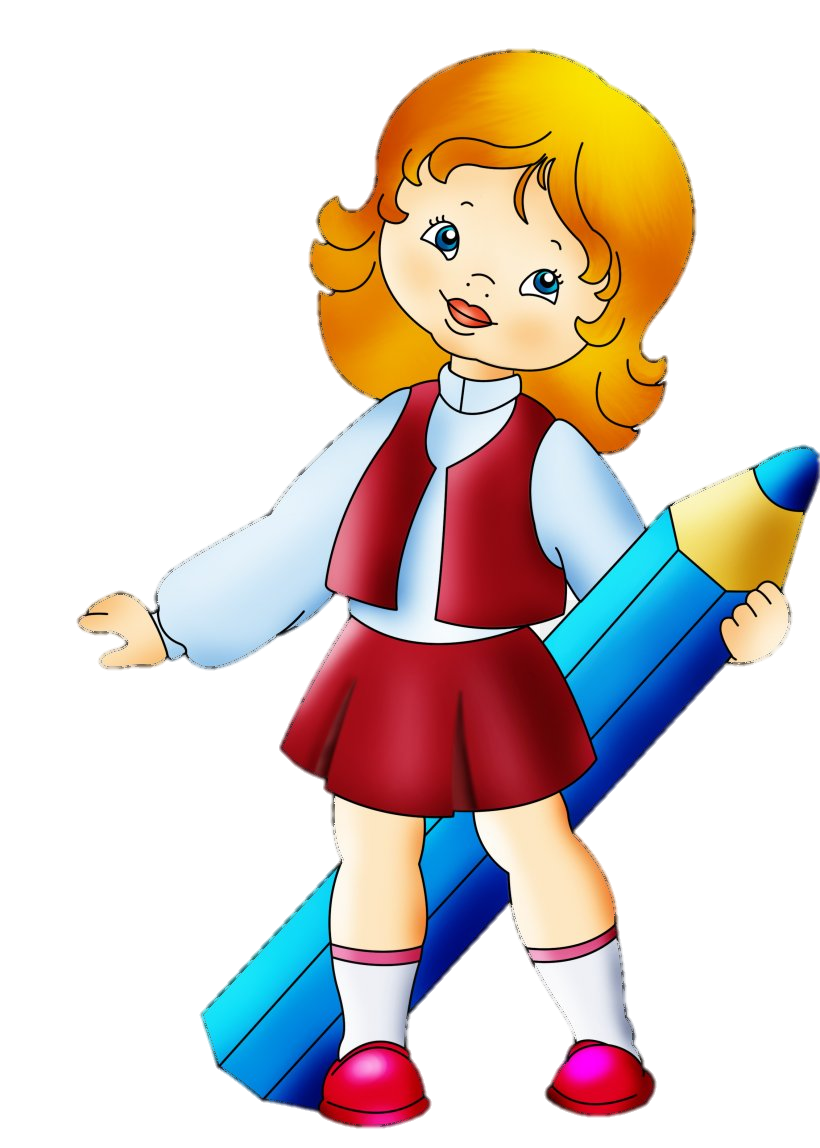 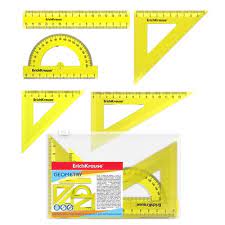 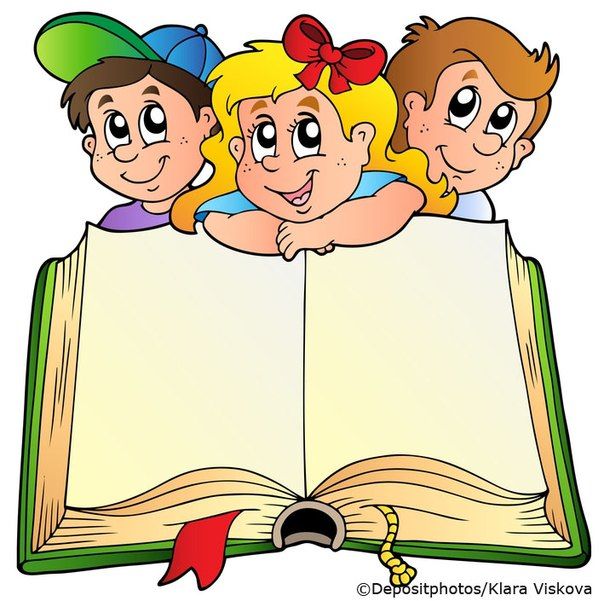 E’tiboringiz
uchun
rahmat!